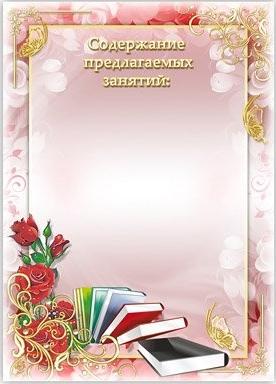 Отдел образования, спорта и туризма 
Дятловского райисполкома
Государственное учреждение образования
«Средняя школа №3 г. Дятлово»
Портфолио
Учителя начальных классов 
ШУНДРИК ОКСАНЫ МИХАЙЛОВНЫ
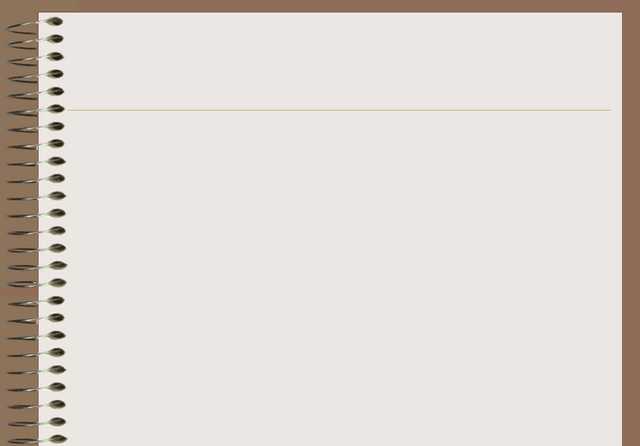 Шундрик Оксана Михайловна
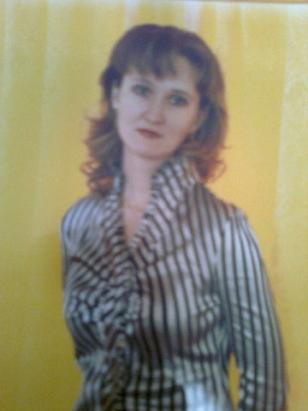 Должность: учитель начальных классов
Дата рождения: 30.01.1975г.
Общий стаж работы: 19 лет
Стаж работы в должности: 19 лет
Образование: высшее; Белорусский государственный педагогический университет имени Максима Танка, г. Минск, 2003 год; специальность – «Учитель белорусского языка и литературы» («Учитель») 

Квалификационная категория – первая (декабрь 2010 г.)
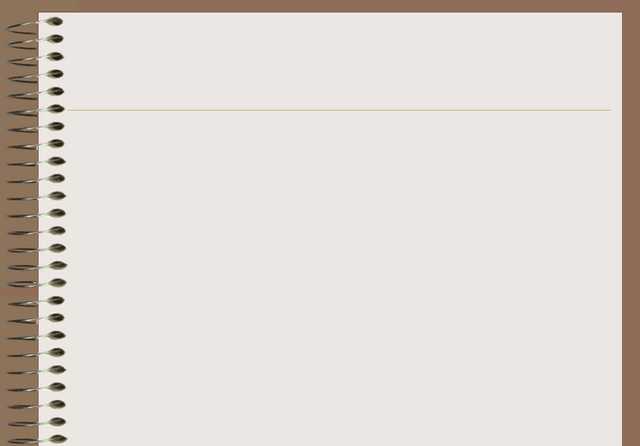 Педагогическое кредо
Если верить,  все получится всегда. Улыбнись! Ведь полон мир  добра!
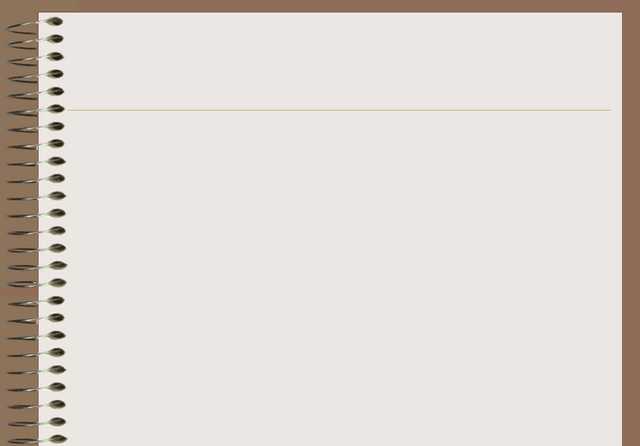 Данные о повышении квалификации
и профессиональной подготовке